AS VIRTUDES E OS VÍCIOS DOS PERSONAGENS DOS ROMANCES DE EMMANUEL
FEDERAÇÃO ESPÍRITA DO ESTADO DE MATO GROSSO – PROJETO ESPIRITIZAR
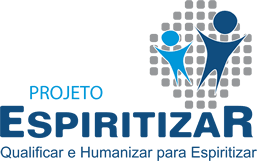 MÓDULO 9AS VIRTUDES DE QUINTO VARRO EM AVE CRISTO – QUINTO VARRO SE TORNA O IRMÃO CORVINOEncontro 5
A igreja de São João era, pois, acima de tudo, uma escola de fé e solidariedade, irradiando-se em variados serviços assistenciais.
O culto reunia os adeptos para a prece em comum e para a extensão das práticas apostólicas, mas os lares de fraternidade multiplicavam-se como impositivo da obra espiritual em construção.
Muitas organizações domésticas tomavam a si a guarda de órfãos e o cuidado para com os doentes; todavia, ainda assim, o número de necessitados era, invariavelmente, muito grande.
A cidade fora sempre um ponto de convergência para os estrangeiros. Perseguidos de vários lugares batiam às portas da igreja, implorando socorro e asilo.
A autoridade da fé, expressa nos irmãos mais velhos e mais experientes, designava diáconos para diversos setores de ação.
Os serviços de amparo e educação à infância, de conforto aos velhinhos abandonados, de sustentação dos enfermos, de cura dos loucos, distribuíam-se em departamentos especiais, expandindo-se, assim, em moldes mais completos, a primitiva organização apostólica de Jerusalém, na qual as obras de amor do Cristo, junto aos paralíticos e cegos, leprosos e obsessos, encontraram a melhor continuidade.
Todos os irmãos partilhavam o esforço da instituição entre o trabalho profissional que lhes determinava o dever ao lado da família e as atividades evangélicas que lhes assinalavam a obrigação de discípulos da Boa Nova, junto da Humanidade.
Num crepúsculo de harmoniosa beleza, Quinto Varro, agora transformado em «irmão Corvino», chegou à sala acanhada e pobre destinada às pregações da igreja de São João, onde, segundo informações obtidas,  encontraria Horácio Niger para o anelado entendimento.
Num ângulo do recinto, um velho de longas barbas encanecidas, de rosto avelado e nobre, ouvia jovem senhora de amargurado semblante.
Levantou-se, atencioso, para receber o recém-chegado, fê-lo sentar-se ao lado dele, no banco de pedra, e continuou a conversar com a dama, em tom paternal.
Tratava-se de humilde viúva que procedia de Valença, implorando socorro. Ficara sem o marido na carnificina de 202. Desde então, morava com o genitor e um tio na localidade mencionada, mas, a contragosto, envolvera-se em grande infortúnio. Por negar-se aos caprichos de um soldado influente, vira os dois familiares, com os quais residia, assassinados numa noite de angustiosa provação.
Disposta a resistir, mas totalmente desamparada, fugira dali, em busca de abrigo. 
Chorando, acentuava, triste:
— Pai Horácio, não me abandones... Não temo o sacrifício por nosso Divino Mestre, contudo, não concordo em render-me ao vício dos legionários. Conserva-me, por amor de Jesus, nos serviços da igreja...
— Então — explicou o interlocutor, satisfeito —, cooperarás no galpão dos velhos enfermos. Realmente, perdeste o pai e o tio, no entanto, encontrarás muitos outros parentes, junto dos quais o Cristo te pede carinho e proteção. A humilde senhora sorriu tranquila e retirou-se.
Chegou a vez de o peregrino romano entrar em contacto com o ancião. Varro, comedido e confiante, inteirou-o de todas as ocorrências havidas com Ápio Corvino e com ele mesmo, desde o início do seu primeiro encontro com o inolvidável amigo apunhalado no mar.
Horácio ouviu-lhe a narrativa, entre sereno e cortês, sem qualquer alarme, diante do noticiário constrangedor.
Parecia calejado por dores maiores. Mesmo assim, quando o rapaz terminou a confissão, falou sobre o amigo morto, comovidamente:
— Grande Corvino!... Seja ele feliz entre os servidores glorificados. Foi fiel até ao fim.
Enxugando os olhos úmidos, acrescentou:
— Estará conosco em espírito. A morte não nos separa uns dos outros, na obra do Senhor.
Em seguida, reportou-se ao companheiro desaparecido, com imensa ternura. Ápio Corvino tomara a si o encargo de prover às necessidades das crianças mantidas pela igreja.
Para esse fim, trabalhava em agricultura e jardinagem, além de viajar frequentemente, angariando recursos.
Depois de 177, estivera largo tempo no Egito, onde adquirira valiosas experiências.
Os meninos adoravam-no.
A senectude não lhe subtraíra o entusiasmo pelo trabalho. Cultivava o solo com alegre bando de rapazes, aos quais ministrava preciosos conhecimentos.
Assinalou, preocupado, a falta que a presença dele lhes faria, mas, ante o oferecimento de Varro para substitui-lo quanto lhe fosse possível, Horácio alegrou-se intensamente, e acentuou:
— Bem lembrado. Aqui, na maioria dos casos, os colaboradores da igreja trabalham de acordo com os desajustes espirituais de que são portadores. As perseguições constantemente alimentadas provocam, entre nós, diversos tipos de luta e sofrimento. Sei que trazes o coração paterno mortificado de saudades. Trabalharás pelas crianças. Temos mais de trinta órfãos pequeninos. Conversarei com as autoridades.
E, em voz mais baixa, rogou-lhe que a personalidade de Quinto Varro fosse para sempre esquecida. Apresentá-lo-ia a todos como sendo o irmão Corvino, sucessor do venerável confrade chamado ao Reino de Deus, e afiançava-lhe que tantas nuvens de dor pesavam sobre a alma cristã, formando dramas tristes a se desenrolarem na sombra, que ninguém se sentia com bastante curiosidade para qualquer indagação.
O acolhimento carinhoso reaquecia o coração do viajante fatigado, quando dois petizes, de três e cinco anos, respectivamente, penetraram o recinto.
O maior deles dirigiu-se ao ancião com os olhos interrogadores e perguntou:
— Pai Horácio, é verdade que o vovô Corvino já veio?
O patriarca afagou-lhe os cabelos encaracolados e informou:
— Não, meu filho. Nosso velho amigo viajou para o Céu, mas enviou-nos um irmão que lhe tomará o lugar.
Ergueu-se, abraçou as crianças e, sentando-as nos joelhos do recém-chegado, falou, bondoso:
— Vamos, meus filhos! abracem o companheiro abençoado que chega de longe.
Os meninos, com a doçura ingênua da infância, enlaçaram o mensageiro.
O moço patrício tomou-os de encontro ao coração e acariciou-os, demoradamente; contudo, somente o velho Niger conseguiu ver o pranto que lhe corria dos olhos.
Quinto Varro havia passado.
Os anos rolariam para a frente e o ministério do novo Corvino ia começar.
Ao término de 233, numa sala singela da igreja de São João, em Lião, pequena assembléia de companheiros se instalara para o exame de assuntos urgentes, relacionados com a obra do Evangelho.
Três homens de idade avançada, e um outro, em plena madureza, discutiam as necessidades do movimento cristão.
O Império vivia assolado por uma peste que procedia do Oriente, fazendo vítimas inumeráveis.
Em Roma, a situação era das mais graves.
A epidemia penetrara as Gálias e a comunidade cristã, em Lião, mobilizava todos os recursos para amenizar os problemas do povo.
O mais jovem integrante do conjunto era o Irmão Corvino, que advogava a causa dos enfermos abandonados e infelizes.
— Se desprezamos o próximo — comentava ele, inflamado de confiança — , como atender ao nosso mandato de caridade? Cristianismo é viver o espírito do Cristo em nós.
Vemos no estudo das narrativas apostólicas que as legiões do Céu se apossam da Terra, em companhia do Senhor, transformando os homens em instrumentos da Infinita Bondade. Desde o primeiro contacto de Jesus com a Humanidade, observamos a manifestação do mundo espiritual, que busca nas criaturas pontos vivos de apoio para a obra de regeneração.
— Compreendemos a sensatez da exposição —objetou o presbítero Galiano, velho gaulês que se demorara por muito tempo, na Patagônia —, entretanto, é preciso escapar às arremetidas do tentador. Penso haver chegado o momento de cogitar da construção do nosso retiro nas terras que possuímos na Aquitânia. Não podemos atingir o Céu sem a centralização de nossa alma na prece...
— Como conseguiremos, porém, ajudar a Humanidade, simplesmente orando? — ajuntou Corvino, seguro de si. — Temos companheiros admiráveis estacionados no deserto. Organizam pousos solitários, desfiguram-se, atormentam-se e creem auxiliar, por esse modo, a obra de redenção humana. Mas se devêssemos procurar a tranquilidade própria, a fim de servir ao Criador, por que motivo teria Jesus vindo até nós, partilhando conosco o pão da vida?
Em que luta condecorar-se-ão soldado que desiste do combate? Em que país haverá colheita valiosa para o lavrador que nada mais faz que contemplar a terra, a pretexto de amá-la? Como semear o trigo, sem contacto com o solo? Como plantar o bem, entre as criaturas, sem suportar o assédio da miséria e da ignorância? Não podemos admitir salvação sem a intimidade daquele que salva com aquele que se encontra desviado ou perdido.
Ante a pausa que se fez espontânea, Galiano considerou:
— As tuas ponderações são mais que justas, mas não podemos concordar com o pecado e nem permitir que as almas desprevenidas dele se aproximem. 
— Os pagãos nos acusam de ladrões da alegria — acentuou Pafos, um diácono aureolado de cabelos brancos —, acreditam que o Evangelho é um manto de tristeza asfixiando o mundo.
— E não falta quem veja na peste uma vingança das divindades olímpicas — informou Ênio Pudens, excelente companheiro que o tempo encanecera —; muita gente volta a clamar contra nós, supondo sejamos os causadores da ira celeste.
Valeriano, um amigo nosso que trabalha no Fórum, contou-me, particularmente, que entre as solicitações formuladas pelo Concílio(Assembléia gaulesa com direito de opinar diante da autoridade de César.), na festa de Augusto, consta um apelo para que sejamos de novo flagelados. E afirmou que a execução de semelhante pedido vem tardando, porque o Imperador Alexandre Severo não está suficientemente seguro.
Galiano sorriu e acrescentou:
— Mais um motivo para o insulamento dos que pretendem adorar a Deus, sem a perturbação dos homens...
A frase reticenciosa ficara no ar, mas Corvino, tocado de profundo ardor pela causa do Evangelho, retomou a palavra, decidido:
— Veneráveis irmãos, admito não nos caiba o direito de interferir na resolução dos que buscam a solidão, contudo, creio não devamos incentivar o movimento que podemos classificar por deserção. Estamos numa guerra de idéias. O primeiro legionário que tombou, em holocausto à libertação do espírito humano, foi o próprio Mestre, nosso Comandante Divino.
Desde a cruz do Calvário, nossos companheiros, em vasta frente de valoroso testemunho, sofrem o martirológio da fé viva. Há quase duzentos anos somos pasto das feras e objeto desprezível nos divertimentos públicos. Homens e mulheres, velhos e crianças têm sido levados a arenas e cárceres, postes e fogueiras, revelando o heroísmo da nossa confiança num mundo melhor.
Não seria lícito trair-lhes a memória. Os adversários de nossa causa têm-nos como amargurados portadores da indiferença pela vida, mas é que ignoram a lição do Benfeitor Celeste que nos indicou no serviço da fraternidade a fonte do verdadeiro bem e da perfeita alegria. Urge, assim, não nos afastemos do trabalho e da luta.
Há construções no plano do espírito, como existem no campo da matéria. A vitória do Cristianismo, com a livre manifestação do nosso pensamento, é obra que nos compete concretizar. Surgiu pequeno intervalo na conversação, que a palavra de Ênio interrompeu:
— No que se refere a serviço, nossa posição não é das melhores. Muitas famílias, pressentindo a perseguição, vêm dispensando os empregados cristãos.  Ainda ontem as oficinas de Popônio demitiram dez companheiros nossos.
— Mas temos o direito de esmolar para a igreja e a igreja precisa sustentá-los — observou Galiano, cuidadoso.
Corvino, porém, obtemperou, firme:
Sim, temos o direito de esmolar. Esse, contudo, é também o direito do mendigo. Não nos cabe, segundo nos parece, olvidar a produção de benefícios para o mundo. Temos terra disponível, sob a responsabilidade de vários irmãos. O arado não mente. Os grãos respondem com fidelidade ao nosso esforço. Podemos trabalhar.
Não devemos recorrer ao concurso alheio, senão em circunstâncias especiais. Não seria aconselhável manter a comunidade improdutiva. Cabeça vaga é furna de tentações. Creio em nossa possibilidade de auxiliar a todos, através do esforço bem dirigido. O serviço de cada dia é o recurso de que dispomos para testemunhar o desempenho dos nossos deveres, diante dos que nos acompanham de perto, e o trabalho espontâneo no bem é o meio que o Senhor colocou ao nosso alcance, a fim de que sirvamos à Humanidade, com ela crescendo para a Glória Divina.
O explicador ainda não havia terminado, quando a porta se entreabriu e um companheiro anunciou:
— Irmão Corvino, a irmã Pontimiana roga-lhe a presença. 
O presbítero pediu permissão aos confrades e retirou-se.
Na praça pobre de acesso ao templo, que mal começava a erguer-se, uma senhora respeitável esperava-o.
Na praça pobre de acesso ao templo, que mal começava a erguer-se, uma senhora respeitável esperava-o.
Era a guardiã do palácio rural de Opílio Veturio.
Embora contrariando o esposo, fizera-se amiga fiel da igreja, ouvindo Corvino, que lhe amparara a renovação espiritual, passo a passo.
Não obstante idosa, Pontimiana revelava extrema agudeza nos olhos lúcidos, que sempre refletiam a cristalina bondade de sua alma.
Tantas vezes auxiliada pelo presbítero, convertera-se em prestimosa irmã dele, devotando-lhe estima sincera.
Sorridente, saudou-o e foi logo informando:
— Taciano, o menino agora rapaz que o senhor conheceu em Roma, chegou hoje. Tratando-se de alguém cujo destino sempre lhe interessou, vim trazer-lhe a notícia.
O semblante do religioso cobriu-se de extrema palidez.
Enfim, reveria o filho bem-amado.
Quase vinte anos haviam decorrido.
Constantemente, procurava-o no rosto dos órfãos e achara-lhe o carinho no peito das crianças sem lar que o buscavam, trêmulas de frio. Em todas as preces ao Senhor, lembrava-lhe o nome, no imo da alma. Consoante as lições do apóstolo que lhe consolidara a fé, consagrara-se ao trabalho da terra.
Distanciara-se dos conhecimentos náuticos, renunciara à vocação do comando, amaciara a voz e aprendera a obedecer. Tomando o velho Corvino por padrão renovador, dividia a existência entre o santuário e o serviço comum. Não se tornara famoso, em Lião, simplesmente pela abnegação com que se dedicava aos enfermos, curando-os e reanimando-os através da oração, mas também pela arraigada ternura com que se empenhava na proteção à infância.
Habitava numa propriedade da igreja com trinta meninos, aos quais servia de mentor e de pai, seguido, de perto, pela cooperação de duas velhinhas.
Quinto Varro, convertido em presbítero, encontrara nos pequeninos o alimento espiritual da alma saudosa.
Apesar da prevenção reinante contra a igreja, a cidade respeitava-o.
Os pobres e os infelizes rendiam-lhe rasgado preito de amor. Mas não era somente grande no apostolado da fé. Agigantara-se em humildade, fazendo-se o jardineiro-chefe de cinco residências patrícias. Orientava os escravos com tanta mestria no preparo do solo e na educação das plantas, que conquistara, não apenas significativo salário, mas também admiração e preferência.
A casa senhorial de Vetúrio incluía-se entre as mansões aristocráticas cuidadas por ele. Captara a confiança dos mordomos e a estima dos servos. Era na extensa propriedade um cooperador e um amigo. 
No fundo, Varro sabia que esse era o único recurso de rever Taciano e oferecer-lhe os braços paternais.
Desvelara-se, por isso, na formação do parque, no meio do qual se levantava a casa de Opílio. Nenhum jardim, em Lião, se lhe igualava em beleza.
Informado por Alésio e Pontimiana, que algumas vezes visitavam Roma, de que o filho era apaixonado por rosas rubras, com elas desenhou vastos canteiros, dando-lhes a figura especial de um coração, marginado de flores, em cujo centro acolhedores bancos de mármore, entre repuxos amenos, convidavam à meditação e ao repouso.
Trabalhara muito durante os dezessete anos que o distanciavam do lar, a fim de merecer o contentamento daquela hora.
Fizera-se mais experiente, mais esclarecido. Mantivera longo contacto com os mestres do pensamento, em várias línguas. Sobrenadara a corrente de aflições do próprio destino e procurara vencer todos os percalços para comparecer, ainda que para sempre anônimo e irreconhecível, diante do filho incessantemente lembrado, com a dignidade do homem de bem.
Como fazer face à surpresa daquela hora? Teria forças para abraçar Taciano, sem comprometer-se?
A voz de Pontimiana veio arrebatá-lo da obcecante reflexão:
— Irmão Corvino, o senhor sente-se mal, porventura?
Como que acordando de um sonho atormentado, o presbítero recompôs a fisionomia e respondeu, gentil:
— Desculpe, irmã. Estou bem.
— É que não disponho de muito tempo —tornou ela, preocupada. — O jovem Taciano chegou doente.
— Doente?
— Sim, tudo indica seja portador da peste maldita.
E, ante o coração paterno, amargamente surpreendido, continuou:
— Vim até aqui, não somente para o comunicado, mas também para rogar-lhe o concurso.
Atendendo às perguntas que lhe foram dirigidas, a empregada de Vetúrio esclareceu que o rapaz chegara com febre alta e vômitos frequentes, sofrendo inquietante angina que lhe impedia a deglutição. Os escravos que lhe formavam o séquito adiantavam que o moço parecia muito acabrunhado na viagem, piorando, entretanto, somente na véspera, horas antes de alcançarem a cidade.
Ela e o marido haviam movimentado todas as providências. Taciano instalara-se no quarto confortável que, desde muito, o aguardava, e um médico de confiança fora chamado. Não conhecia ainda os efeitos da inspeção, todavia, resolvera pedir-lhe ajuda imediata, em razão da experiência que ele, Corvino, adquirira nas tarefas assistenciais que abraçara, junto dos pestosos.
Sabia, de antemão, que a casa seria marcada por zona perigosa e que o esposo e ela não poderiam contar senão com servidores insipientes. Não podia esperar a contribuição de romanos prestigiosos. Os patrícios de  nomeada, em maioria, estavam em vilas campestres, a longas distâncias, receosos de contágio.
O presbítero ouviu, de coração opresso, desejando colocar-se junto do filho, para o que desse e viesse. Mas, atento às responsabilidades que o prendiam ao templo, prometeu visitar o enfermo, tão logo se desincumbisse das obrigações mais urgentes.
Com efeito, ao entardecer, fêz-se substituído no lar dos meninos e, à noitinha, dava entrada no aposento do filho.
Amparado por Alésio, o jovem agitava-se em náuseas aflitivas. O rosto descarnado denunciava-lhe o abatimento.
Por mais que o mordomo apresentasse o religioso, Taciano, febril, não dava conta de si mesmo.
O olhar esgazeado passeava pelo quarto, vagueando inexpressivo.
Enquanto Corvino lhe acariciava a cabeça suarenta, o guardião informava:
— Há duas horas começou a delirar.
Realmente, findos alguns minutos de pesada expectação, o doente pousou no visitante os olhos empapuçados, alterando-se-lhes o brilho. Indisfarçável interesse se lhe estampou na máscara fisionômica. Contemplou demoradamente o presbítero, qual se houvesse enlouquecido e, tentando afastar a delicada cobertura, bradou:
— Quem trouxe a informação da morte de meu pai? onde estão os escravos que o assassinaram? Malditos! Todos serão mortos...
O benfeitor dos enfermos, colhido à queima-roupa por semelhantes palavras, recorreu à prece para não trair-se. 
Pálido e semi-aterrado, orava em silêncio, enquanto Taciano como se entrevisse a realidade nos desvarios da febre, prosseguia gritando:
— Conduzamos a galera até Cartago!... Não posso recuar... Conhecerei a verdade por mim mesmo... Faremos um inquérito. Punirei os culpados. Como puderam esquecer tamanho delito? Disse-me Opílio que há muitos crimes na sombra e que a justiça é incapaz de todos os reajustes... mas serei o vingador de meu pai... Quinto Varro será reabilitado. Não perdoarei a ninguém... Aniquilarei todos os patifes.
Preocupado talvez com a estranheza do irmão Corvino, o esposo de Pontimiana falou-lhe, reservado:
— O rapaz, fora de si, lembra-se do pai assassinado, faz muitos anos, por escravos nazarenos, na embarcação que o conduzia para a África, em missão punitiva.
E provavelmente porque o interlocutor apenas se manifestasse, através de monossílabos, acrescentou:
— Quinto Varro era o primeiro marido da patroa. Consta que viajava rumo a Cartago, incumbido de providenciar o castigo de vários cristãos insubmissos, quando foi apunhalado por servidores irresponsáveis e inconscientes...
Arejou um dos lençóis que envolviam o paciente e prosseguiu:
— Pobre menino! Embora educado por Vetúrio qual se lhe fora filho, revelou-se, desde cedo, atormentado pela memória paterna.
Em seguida, baixou o tom de voz e, abeirando-se, cuidadoso, do presbítero, observou, deixando-lhe perceber o constrangimento com que o recebia na intimidade:
— A morte de Varro acirrou na família, como é justo, o ódio ao Cristianismo. Taciano foi criado pela genitora na extrema veneração às divindades. A senhora costuma dizer que preparou o filho para combater a mistificação gallleia e não oculta o propósito de fazê-lo sustentáculo da munificência imperial. Respeito, assim, a sua cooperação, na qual Pontimiana deposita a maior confiança, contudo, sinto-me no dever de rogar-lhe cautela, a fim de que o rapaz não se sinta ofendido em seus princípios.
O abnegado irmão dos pobres não se surpreendeu com a observação.
Não obstante sentido, agradeceu a advertência.
Que não faria para demorar-se, ali, junto ao doente que ansiava por asilar nos seus braços?
Ocupou-se, carinhoso, em ministrar as beberagens indicadas pelo facultativo, esforçando-se, com todos os recursos de que dispunha, na enfermagem completa.
Taciano piorava sempre.
Noite alta, Alésio e a esposa se recolheram, recomendando a três escravos prestimosos se revezassem no trabalho noturno de assistência.
O irmão Corvino, porém, não arredou pé do leito. 
Demorava-se o moço na fase culminante da febre insidiosa. A escarlatina complicada atingira o período de invasão.
Por trinta horas consecutivas, o religioso, entre a força da fé e a abnegação do amor, acompanhou-o, com desvelada ternura, conquistando o reconhecimento de todos os circunstantes.
No segundo dia, a erupção surgiu em manchas pequenas e vermelhas, começando no tórax, e, por várias semanas, o rapaz foi objeto de meticulosa atenção.
Muitas vezes, velando-lhe o sono, em lágrimas, o presbítero afagava-o, paternalmente, e sofria a tentação de revelar-se.
Como, porém, abrir uma guerra de morte contra Cíntia? Não esposara ele no Evangelho um novo modo de ser? Que testemunho de lealdade ao Cristo poderia afirmar, semeando ódio e amargura no espírito do filho bem-amado? Adiantaria a Taciano qualquer atitude, tendente a impor-lhe afeição?
Em muitas ocasiões, orou, pedindo a Jesus o inspirasse, e vezes frequentes contemplou o velho Corvino, em sonho, aconselhando-o a extrema renúncia, qual se lhe trouxesse a resposta do Alto.
Na posição de expositor da Boa Nova, achava-se ligado a milhares de pessoas, que lhe buscavam o exemplo e a palavra por respeitáveis diretrizes.
Não podia, desse modo, hesitar. 
Grande era o amor pelo filho, no entanto, o amor sublime do Mestre era maior e devia conservá-lo digno, nas responsabilidades supremas.
Quando o enfermo recuperou a lucidez, abraçou-o, reconhecidamente, nele identificando, não só o jardineiro chefe da casa, mas também o benfeitor inesquecível.
Sentindo-se infinitamente atraído para aquele homem humilde que o visitava, perseverante, Taciano apreciava entreter-se com ele, por longas horas, em explanações sobre ciência e arte, cultura e filosofia.
Ligavam-se nos mesmos temas e nas mesmas preferências. Discutiam Vergílio e Lucrécio, Lucano e Homero, Epicuro e Timeu de Locros, Sêneca e Papiniano, com análogos pontos de vista.
Todavia, como se temessem perder a fascinante comunhão em que se mergulhavam, pareciam linhas paralelas em religião.
Evitavam, sistematicamente, qualquer comentário em matéria de fé.
Amparado pelo amigo, o rapaz já conseguia efetuar vários passeios no parque enriquecido de suntuosa vegetação, e, ali, à sombra de vigorosos abetos ou entre giestas em flor, entabulavam preciosas conversações, sorridentes e felizes, à maneira dos antigos helenos, que preferiam a permuta de avançados conhecimentos no santuário da Natureza.
Certa feita, espicaçado pela curiosidade, Taciano indagou quanto às razões do seu insulamento na Gália, quando poderia ser, em Roma, festejado professor. Donde vinha e porque se condenara à obscuridade colonial?
Relutante, Corvino confessou que nascera na metrópole dos Césares, mas apaixonara-se pelo serviço junto à comunidade gaulesa e vira-se preso por fortes laços do coração.
— Que trabalho, contudo, encarcerar-te-ia em Lião, a ponto de esquecerte? — perguntou o jovem com espontâneo carinho. — Admito que os herdeiros da glória patrícia não deviam abandonar a educação aos escravos. Um egípcio ou um judeu não podem produzir os pensamentos de que carecemos para a garantia da grandeza imperial.
— Sim, sem dúvida — concordou o amigo, bondoso —, entretanto, acredito que também as províncias nos reclamam acurado interesse, o mundo está repleto de nossos legionários.
Possuímos forças incoercíveis de civilização, em todas as frentes. Nossos imperadores podem ser proclamados em variadas zonas da Terra. Em razão disso, não podemos olvidar a necessidade de instrução, em todos os  setores.
E, sorrindo, acentuou:
— Por este motivo, converti-me em mestre-escola.
Taciano partilhou-lhe o bom humor.
Nesse instante, uma idéia nasceu no cérebro de Varro.
E se lhe trouxesse as crianças para uma visita de amor? Não seria a maneira mais segura de tocar-lhe o coração para o despertamento evangélico? O rapaz poderia ignorar-lhe a condição para sempre, mas seria justo não convidá-lo para o banquete da luz divina?
Quem adivinharia as vantagens de semelhante realização? Pela inteligência de que se mostrava portador, o filho, naturalmente, impusera-se na família. Percebia-se logo que as opiniões dele se faziam respeitáveis. Apesar de extremamente jovem, era senhor das próprias convicções.
Um cântico infantil conseguiria, decerto, sensibilizá-lo. Taciano provavelmente se inclinaria a estudar as lições de Jesus, se os meninos lhe alcançassem as cordas da alma...
Depois da reflexão de segundos, dirigiu-se ao convalescente, de olhos iluminados por secreta esperança, e indagou como receberia ele a saudação dos pequeninos de que se erigira guardião.
O pupilo de Vetúrio não regateou encômios à idéia.
Sentir-se-ia muito feliz com a homenagem, declarou. Sempre admitira que o futuro pertence à criança. A civilização romana, a seu ver, não podia descurar-se da preparação juvenil.
No dia previamente marcado, o próprio Taciano, com o auxílio de Alésio e da mulher, organizou, na encantadora Praça das Rosas Rubras, deliciosa criação de Corvino, o ambiente festivo da recepção.
Cestos de frutos e cântaros com abundante provisão de suco de uvas foram artisticamente espalhados entre os bancos de mármore.
O corpo musical da herdade, constituído por escravos jovens, foi trazido à reunião.
Garbosos moços, empunhando liras e alaúdes, tambores e sistros, improvisavam melodias alegres.
Dividia-se a fazenda em duas correntes partidárias: a dos servidores cristãos, inflamados de júbilo e esperança, dirigidos pelo otimismo de Pontimiana, e a dos cooperadores, devotos dos deuses olímpicos, capitaneados por Alésio, que não enxergavam o acontecimento com bons olhos. De um lado, surgiam preces e sorrisos de fraternidade, mas de outro apareciam impropérios e rostos sombrios.
Com a sabedoria do apóstolo e com a ingenuidade da criança, o irmão Corvino penetrou o recinto perfumado, conduzindo três dezenas de petizes, em singela apresentação.
Orientados pelo mentor, chegaram cantando um hino simples, que exprimia caricioso voto de paz.
Companheiro,
Companheiro!
Na senda que te conduz, 
Que o Céu te conceda a vida
As bênçãos da Eterna Luz!...
Companheiro,
Companheiro!
Recebe por saudação
Nossas flores de alegria
No vaso do coração...
As vozes humildes assemelhavam-se a um coro de anjos que o bosque recebesse pelas asas do vento.
Taciano acolheu, bondoso, a colmeia infantil.
Dois bailarinos executaram números cômicos, enquanto a petizada se ria, feliz.
Alguns jogos inocentes foram postos em prática.
Seis meninos recitaram poesias de nobre delicadeza, através de monólogos e diálogos que encantaram a assembléia da qual constavam muitas dezenas de escravos em trajes festivos.
Em certo momento, Taciano tomou a palavra, referindo-se aos ideais da pátria e da raça, no engrandecimento da Humanidade.
Logo após, a merenda farta espalhou o contentamento culminante.
O prestimoso jardineiro que se fizera o afortunado credor de tantas atenções, trouxe ao jovem patrício o menor da turma. Era Silvano, um menino de cinco anos apenas, filho de um legionário que morrera no porto. A desditosa viúva, atacada pela peste, confiara-lhe o garoto, semanas antes.
Taciano abraçou-o, com sincera ternura, dirigindo-lhe a palavra, carinhosamente.
O irmão Corvino declarou que lhe cabia providenciar o regresso das crianças e, por isso, designava Silvano para dizer uma prece pela felicidade do anfitrião.
O pequeno, submisso, trocando jubiloso olhar com o orientador, procurou o centro da praça.
O momento era de extrema expectativa.
Todos os circunstantes entreolharam-se, aflitos... 
O pupilo de Vetúrio acompanhava a cena, sorridente, certo de que seria lembrado numa oração comum às Divindades.
O pequeno, de cabeça erguida ao Céu, como um soldadinho triunfante, começou a falar, comovidamente:
— Jesus, nosso Divino Mestre ! ... Ajuda-nos...
Nesse instante, porém, súbita palidez cobriu a face do moço patrício. A fisionomia, dantes calma e educada, tornou-se-lhe irreconhecível. Feroz expressão eclipsou-lhe a alegria. Repentinamente convertido numa fera humana, rugindo cólera, clamou, terrível:
— Abaixo os nazarenos! abaixo os nazarenos!... Maldito Corvino!... Maldito Corvino!... que desgraça! quem se atreveu a introduzir cristãos em minha casa? Farei justiça, justiça! Acabarei com esta praga!... 
Penosa surpresa dominou o recinto.
O paternal benfeitor aproximou-se dele e implorou:
— Piedade! Piedade!...
Taciano, contudo, não viu as lágrimas que fulguravam nos olhos dele.
Recuando, desesperado, respondeu em voz seca:
- Piedade? Reparem o velho refrão dos imundos galileus!
E agitando um bastão de ponta metálica, rugia, estentórico:
— Fora daqui! para fora daqui, gênios infernais!... Víboras do monturo, filhos das trevas, para fora daqui!...
O jovem parecia possesso de demônios do crime, tal a máscara de indignação e perversidade que lhe surgira no rosto.
Os pequerruchos tremiam imóveis.
Entre eles e o filho encolerizado, o coração de Varro não sabia o que fazer.
Muitos servidores do grupo de Alésio passaram a gargalhar ruidosamente.
Taciano relanceou os olhos na assembléia e bradou para o capataz que conhecia como sendo o mais ferrenho inimigo dos cristãos:
- Epípodo, traze o cão selvagem! Expulsemos a canalha! Aniquilemos os embusteiros!...
O escravo não hesitou. Atendeu, presto, e, em poucos instantes, aproximava-se um cão enorme a ladrar e a rosnar com fúria.
Os meninos debandaram aos gritos, dilacerando-se muitos deles na ramaria espinhosa das roseiras em flor.
O irmão Corvino, atônito, procurava acalmar os ânimos, entretanto, a fera alcançou o caçula, abocanhando-lhe o corpo tenro.
Aos gemidos de Silvano, a esposa de Alésio avançou, corajosa, e arrebatou a criança, contendo energicamente os movimentos do furioso mastim, que obedeceu em ganidos estridentes.
Apressou-se Varro a recolher o pequeno ferido que chorava a esvair-se em sangue.
Aflito, tentava aliviá-lo, enquanto Taciano, desvairado, se dirigia ao interior doméstico, repetindo:
— Todos pagarão!... todos pagarão!...
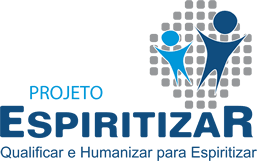